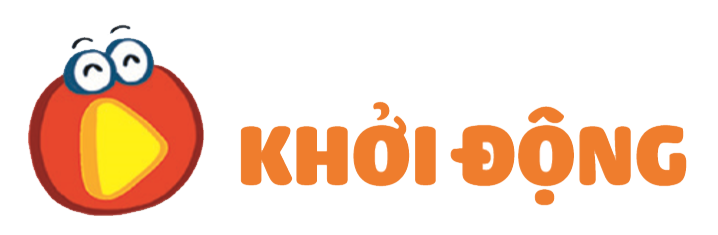 Bài hát nhắc tới những gì? Bài hát nói về điều gì?
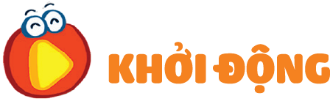 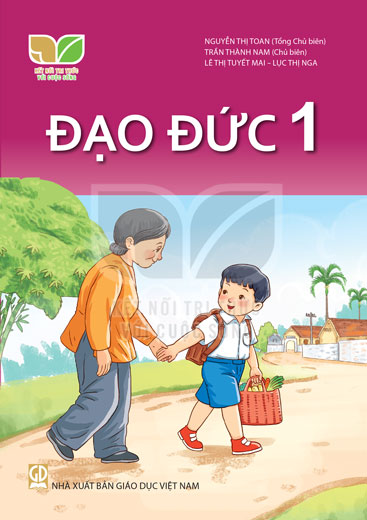 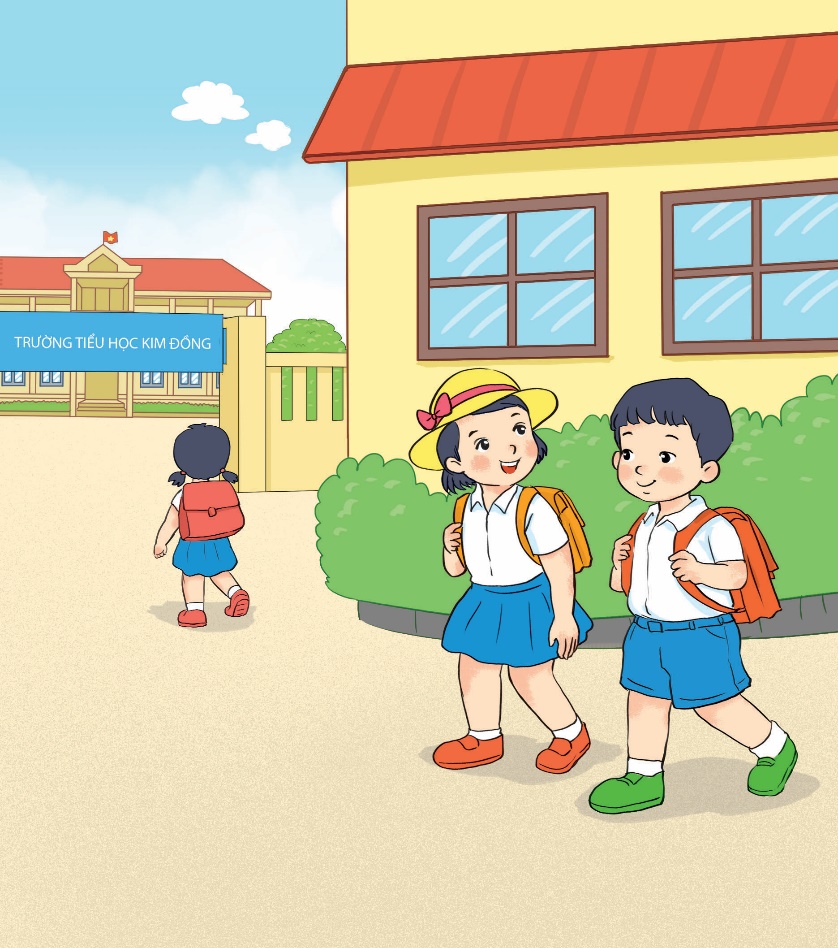 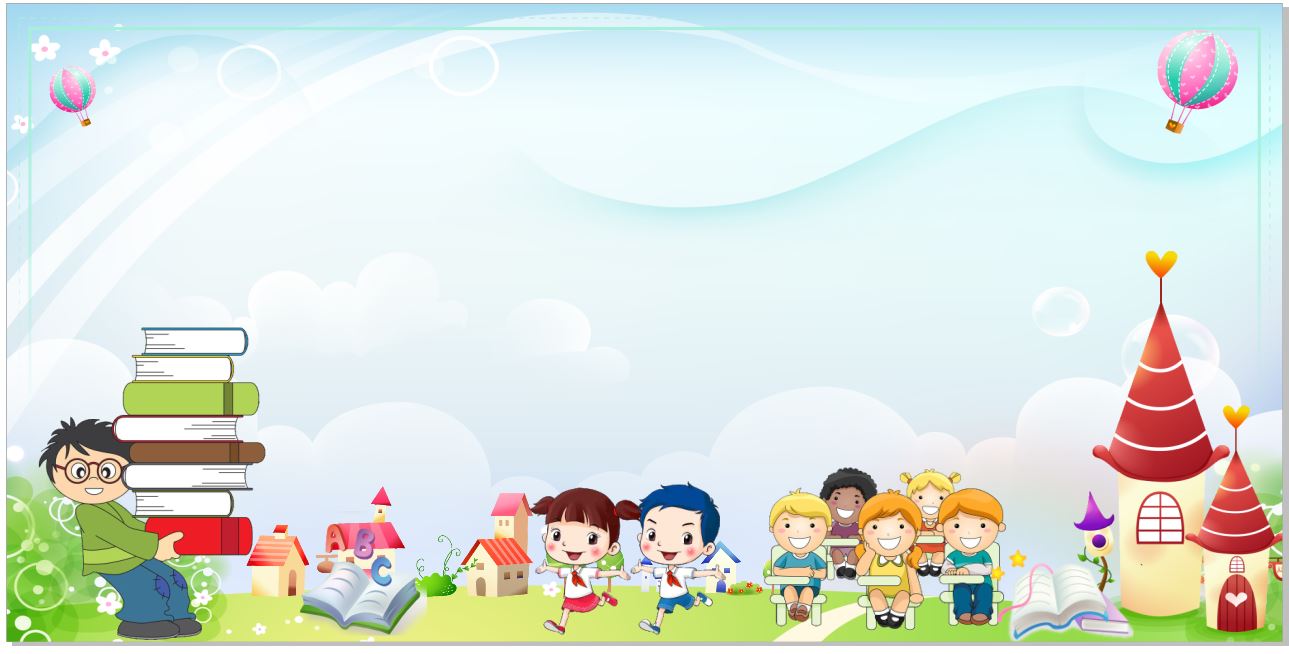 ĐẠO ĐỨC
Bài 13: Giữ vệ sinh trường, lớp
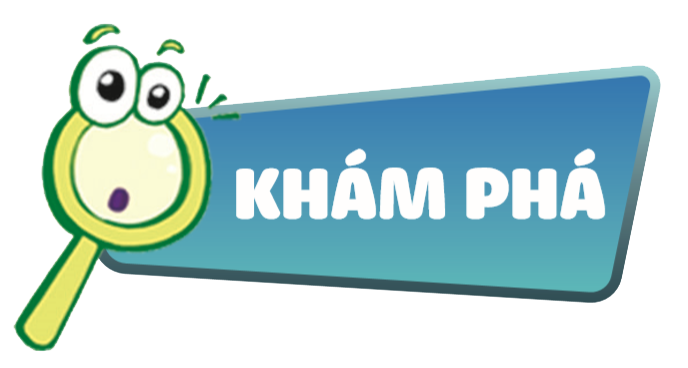 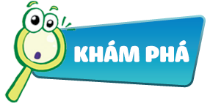 Em cần làm gì để giữ vệ sinh trường, lớp?
Vì sao chúng ta cần giữ vệ sinh trường lớp?
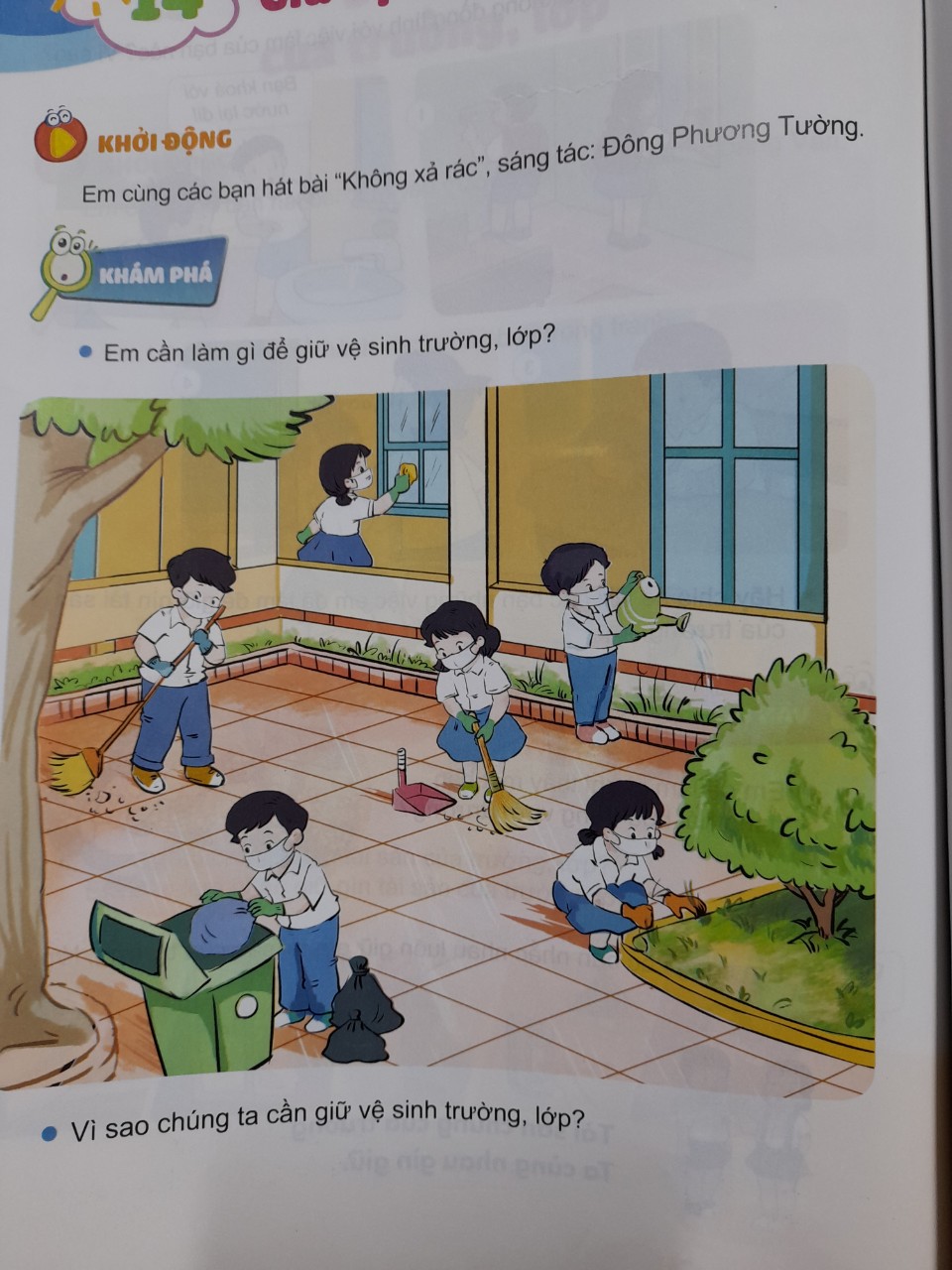 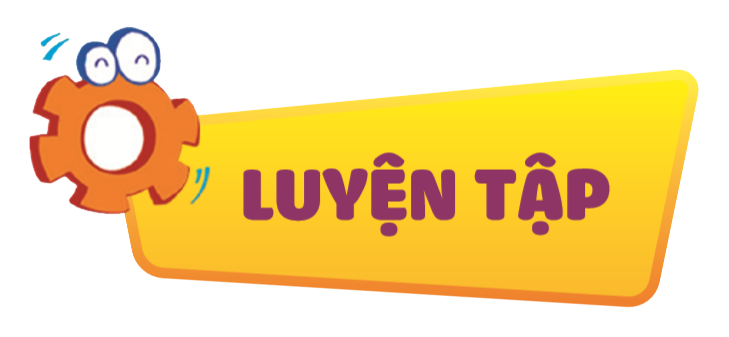 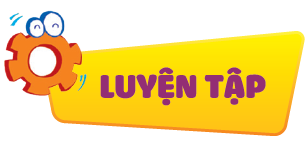 Em đồng tình hoặc không đồng tình với việc làm của bạn nào? Vì sao?
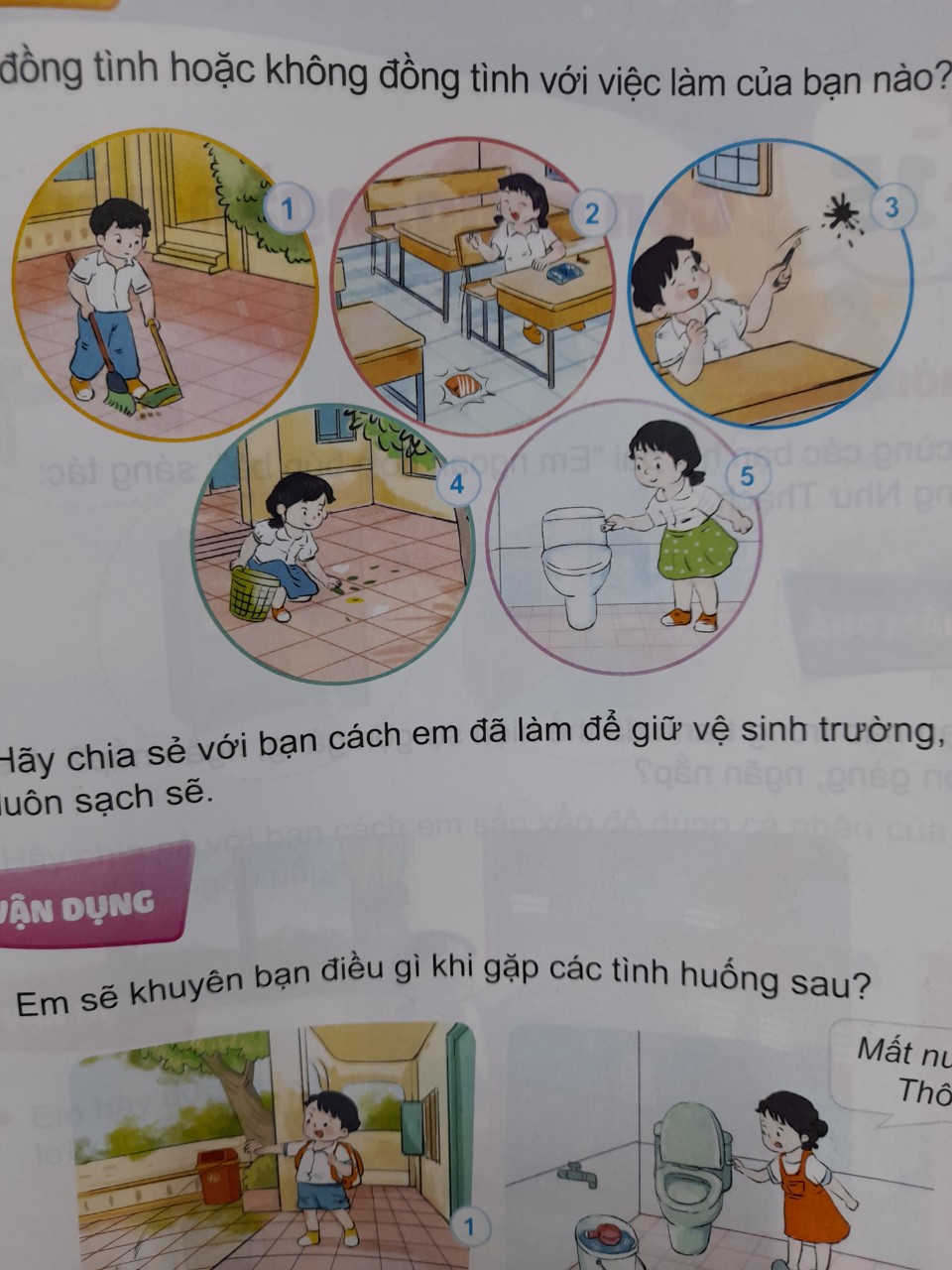 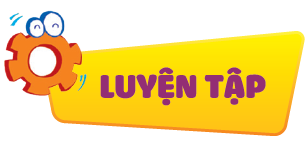 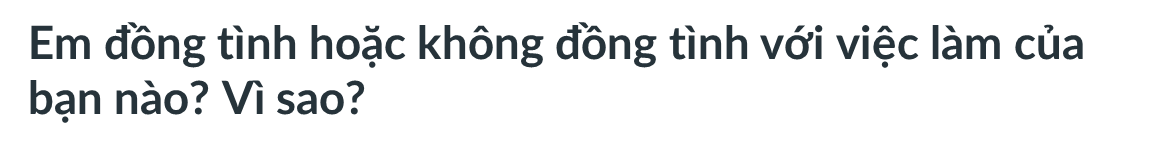 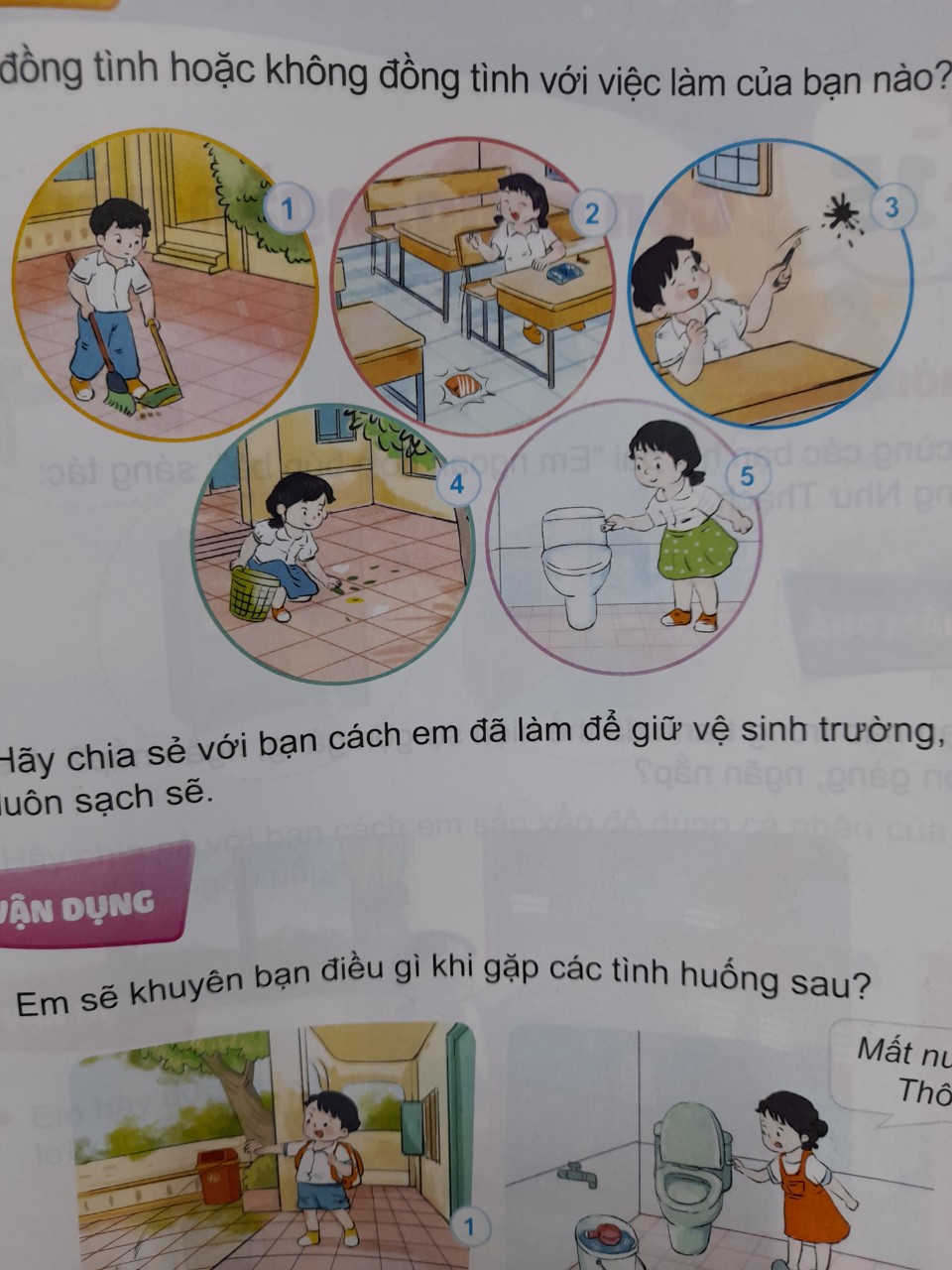 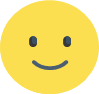 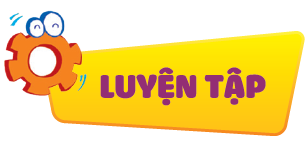 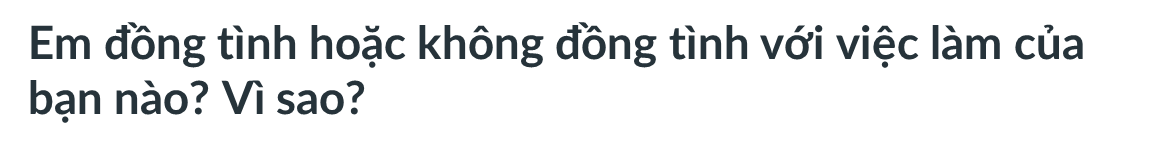 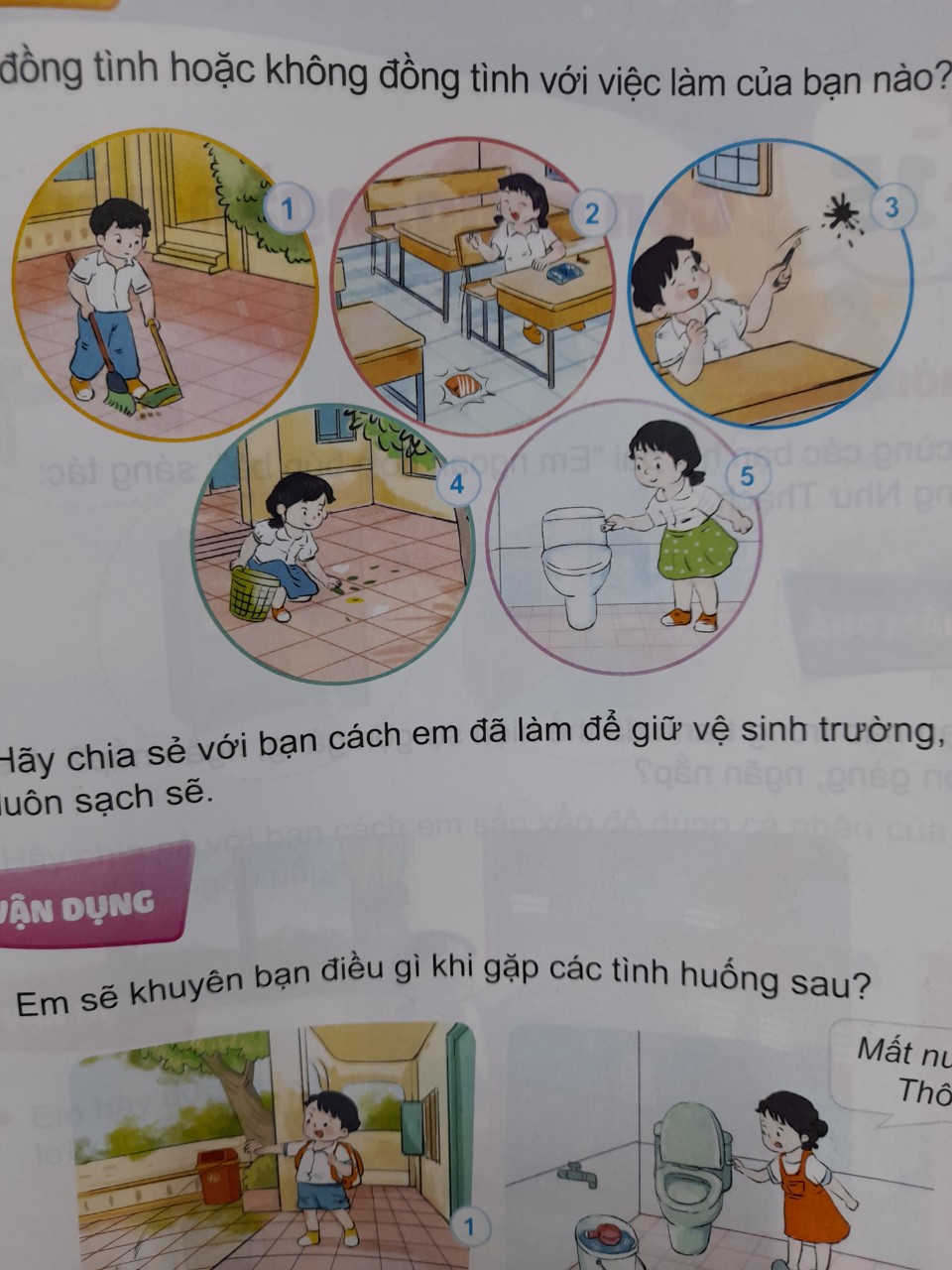 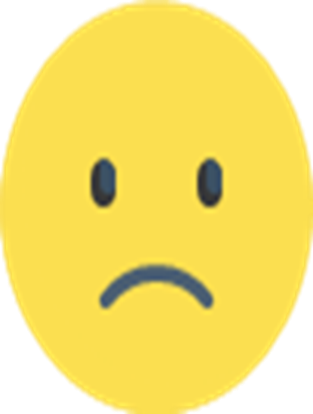 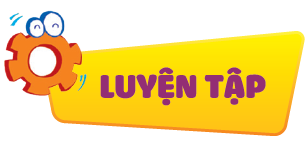 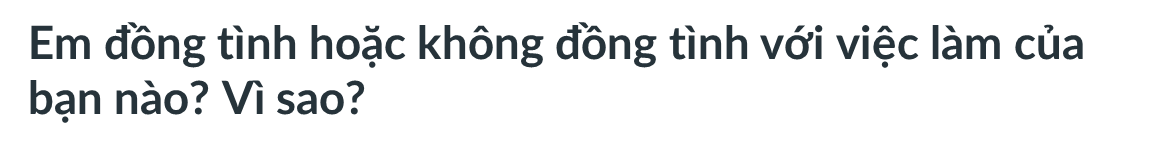 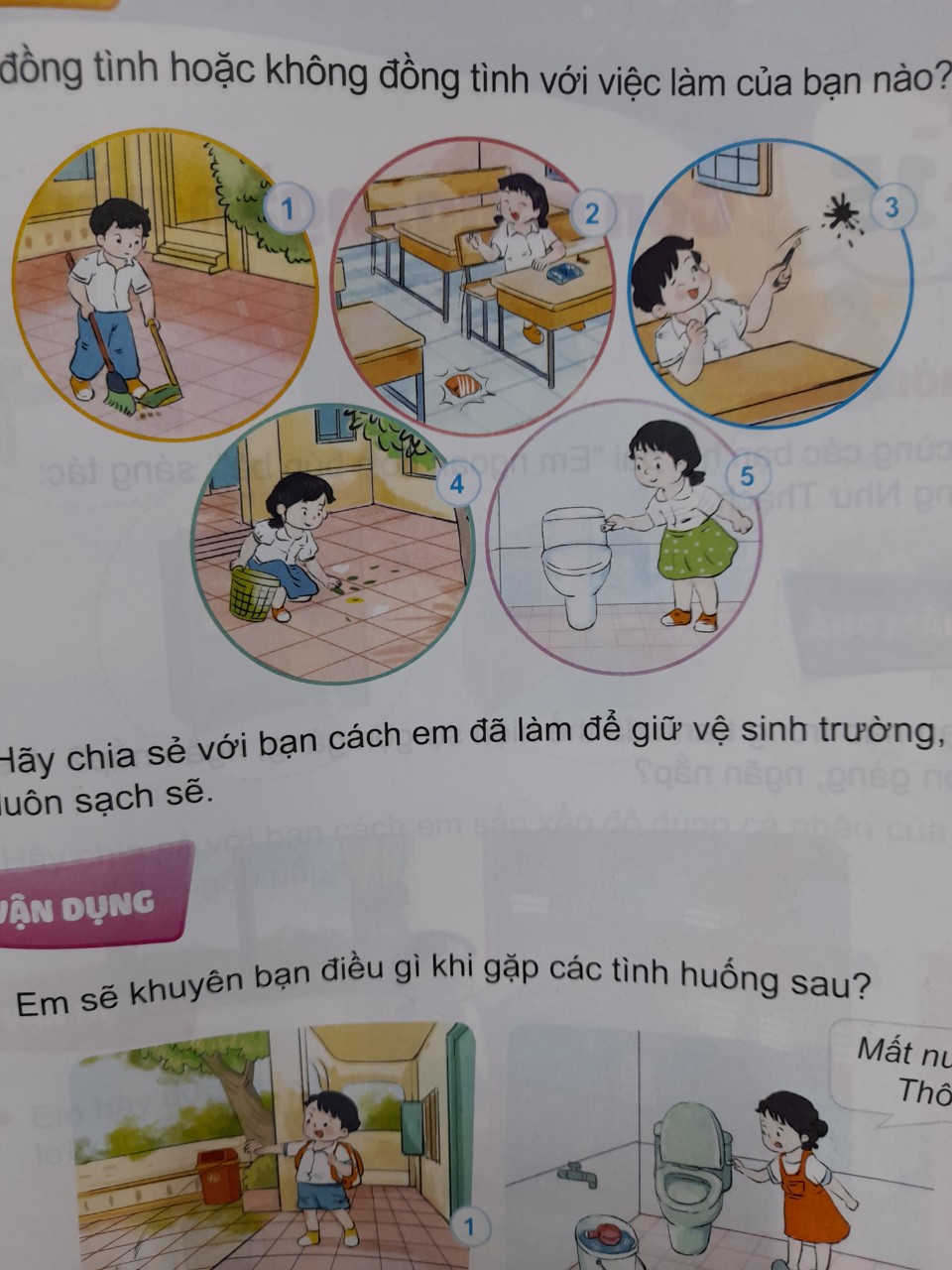 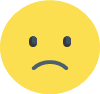 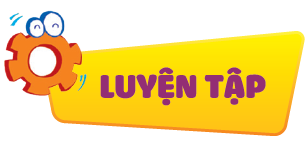 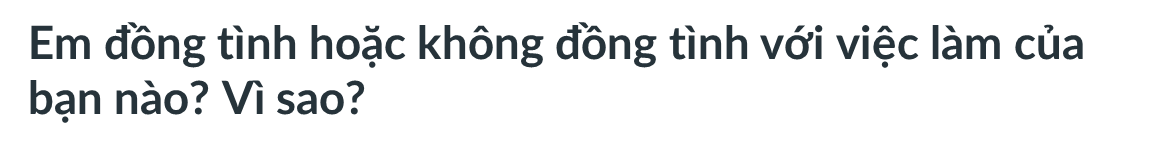 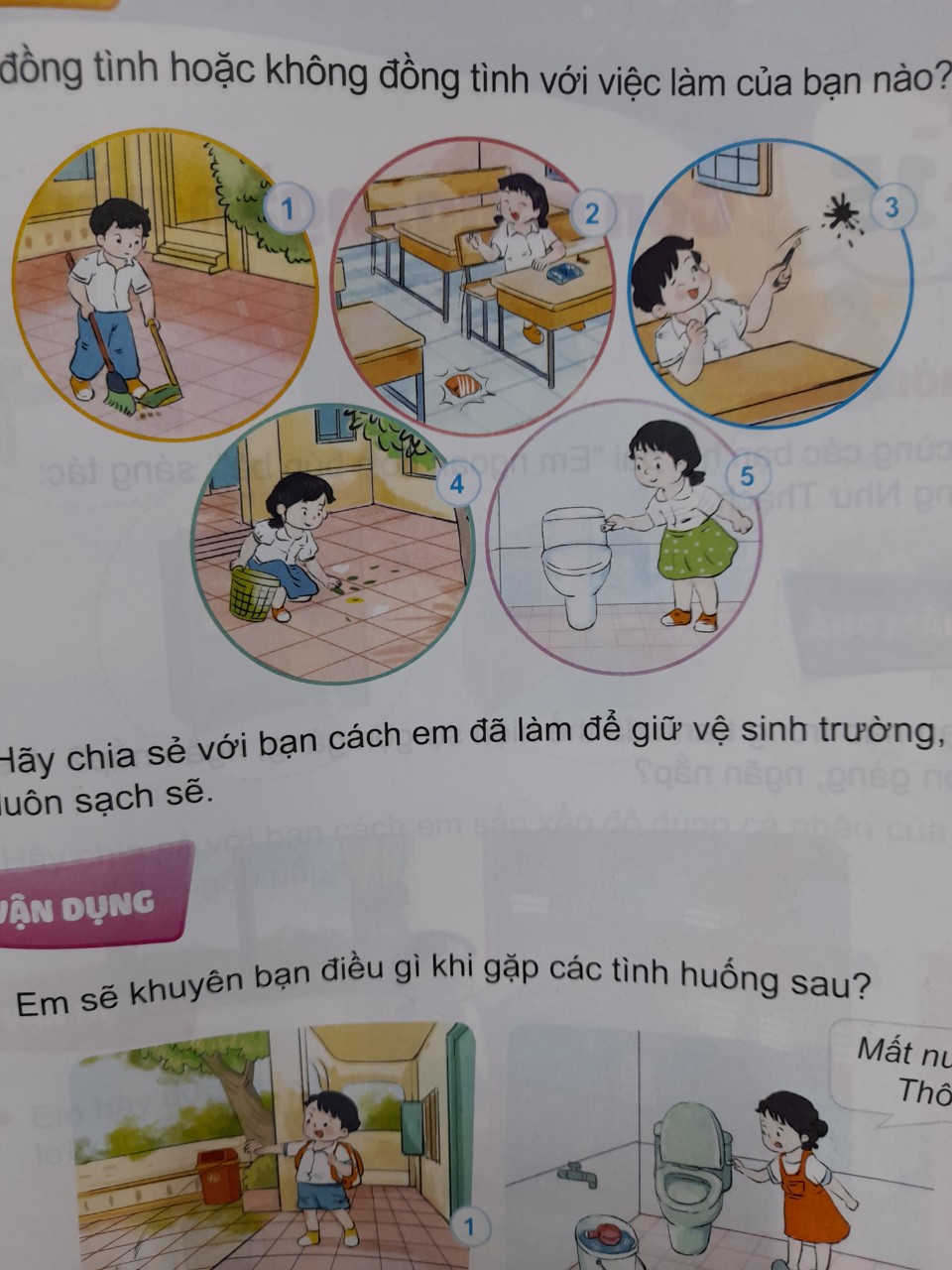 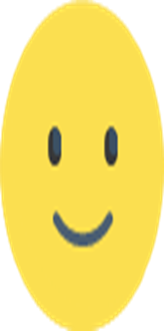 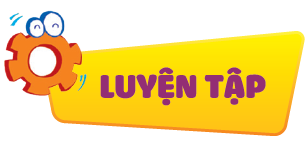 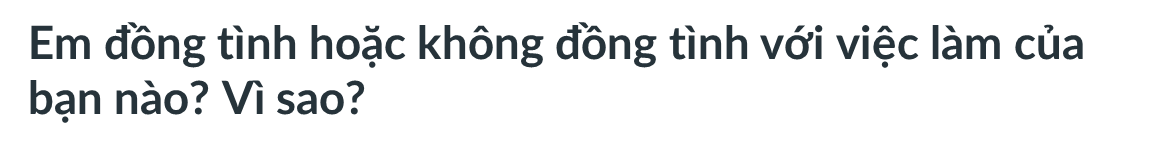 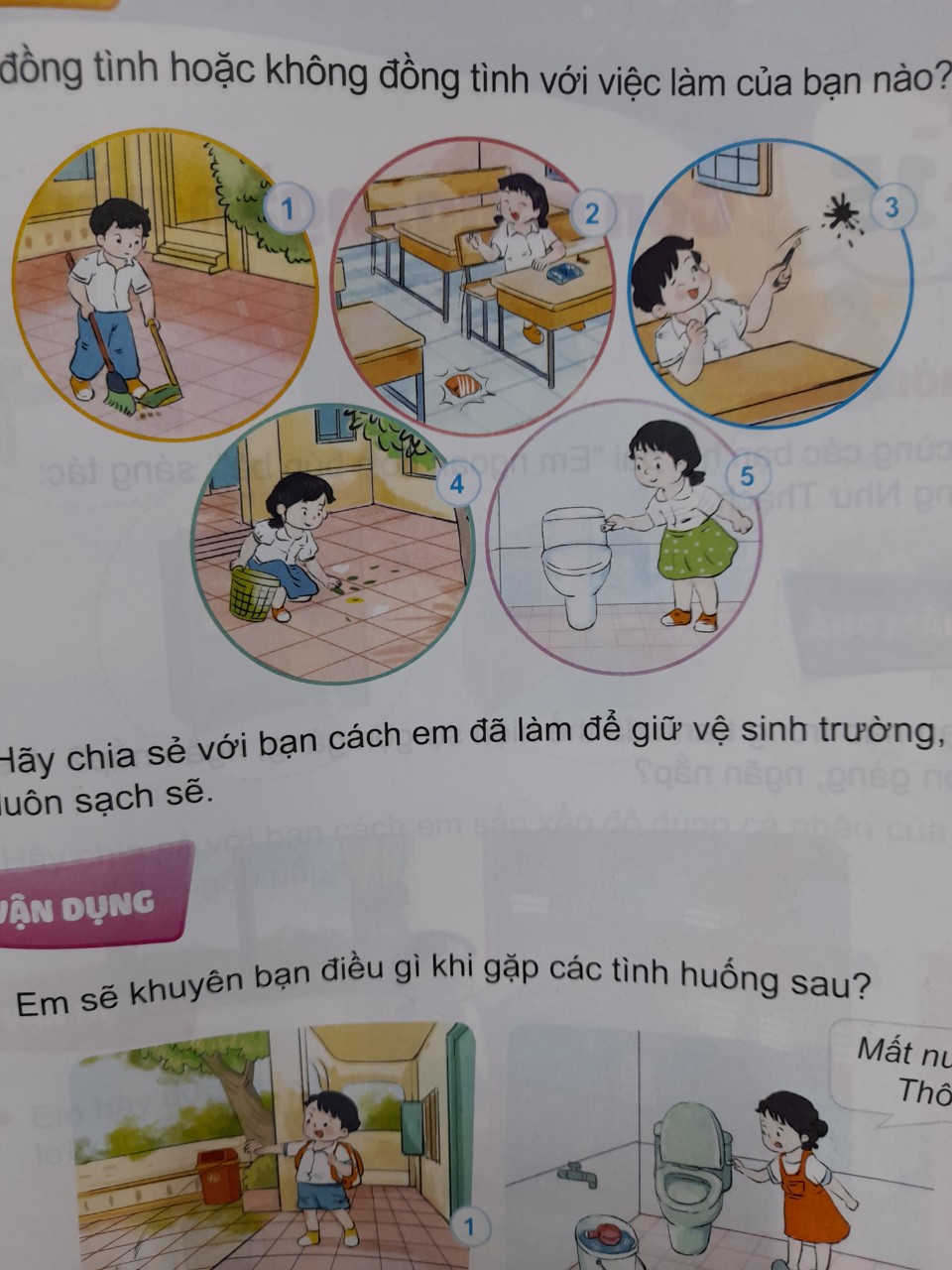 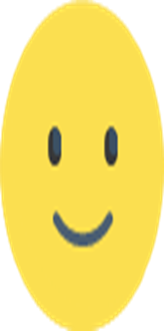 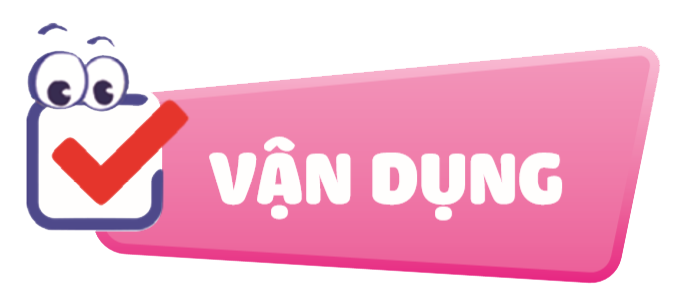 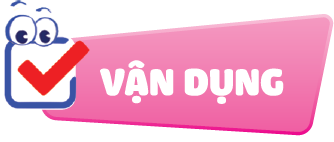 Em sẽ khuyên bạn điều gì khi gặp các tình huống sau?
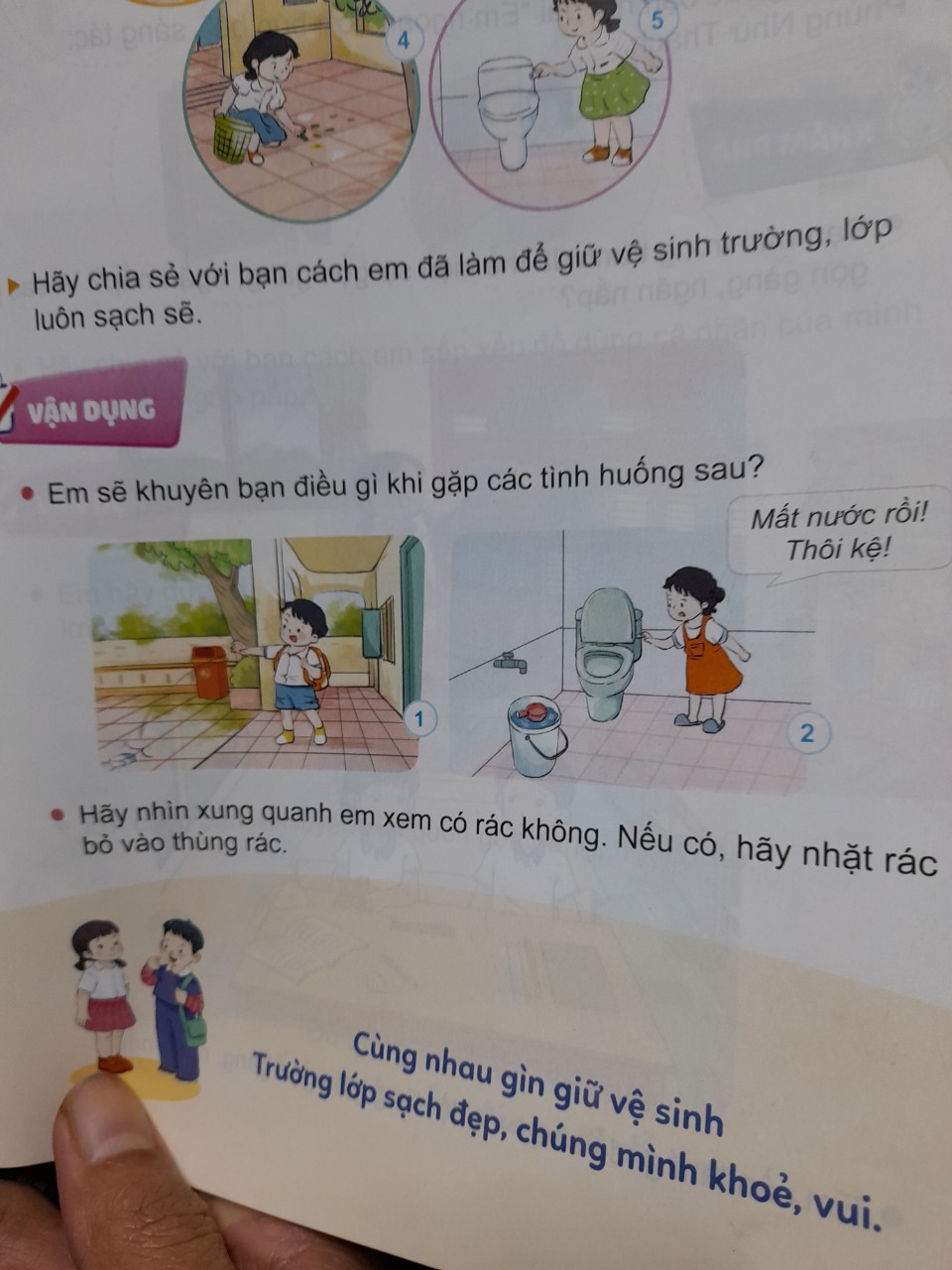 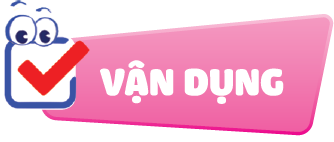 Em sẽ khuyên bạn điều gì khi gặp các tình huống sau?
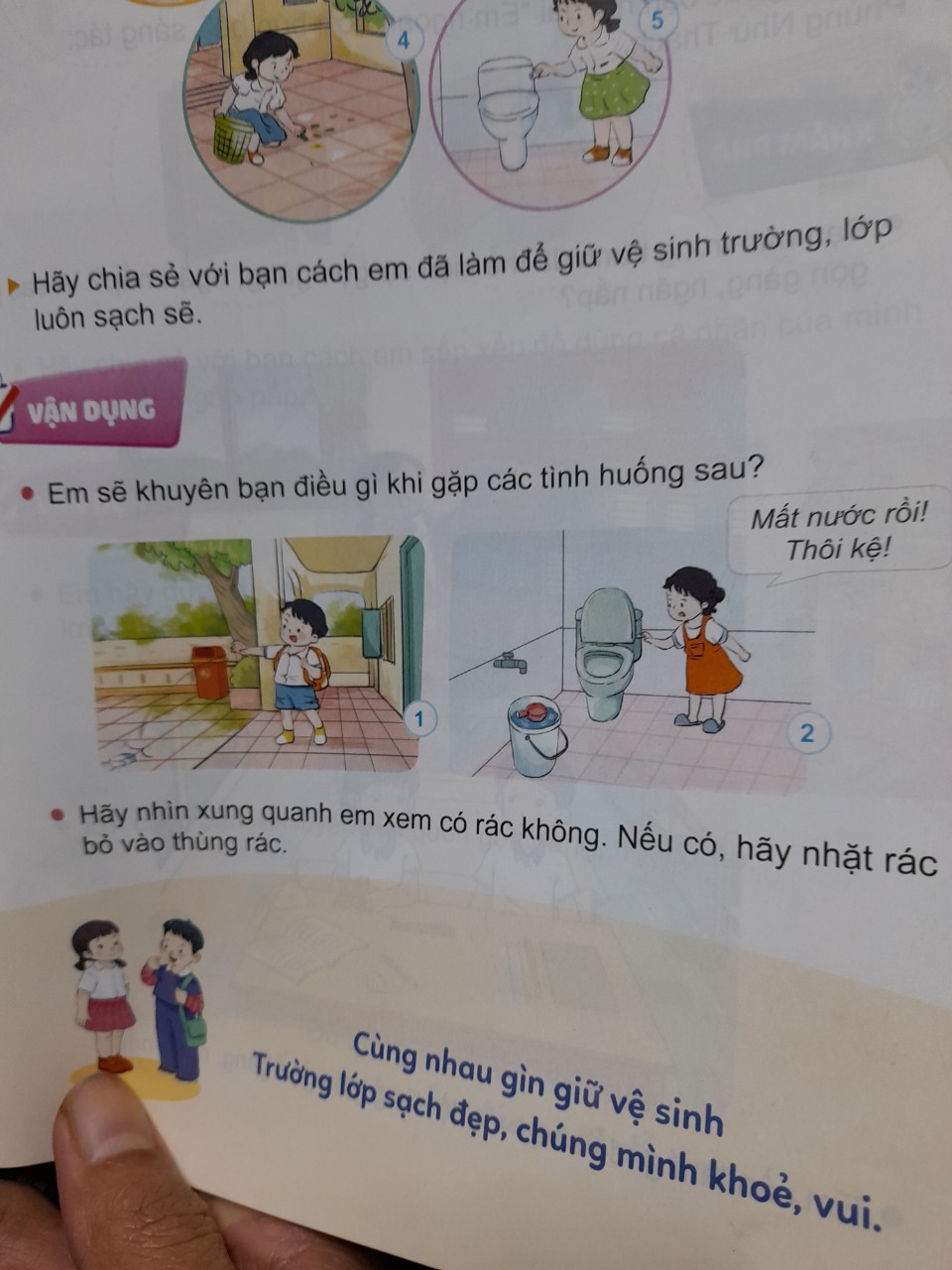 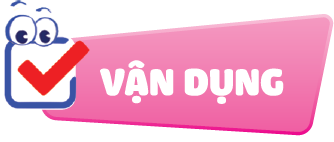 Hãy nhìn xung quanh bạn xem có rác không. Nếu có hãy nhặt rác bỏ vào thùng.
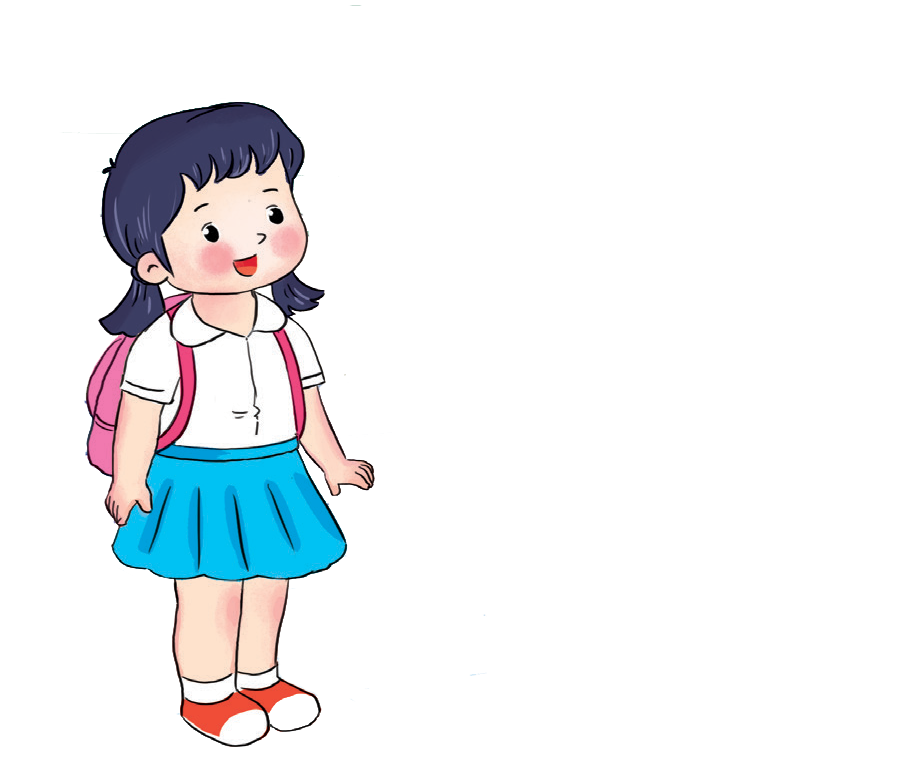 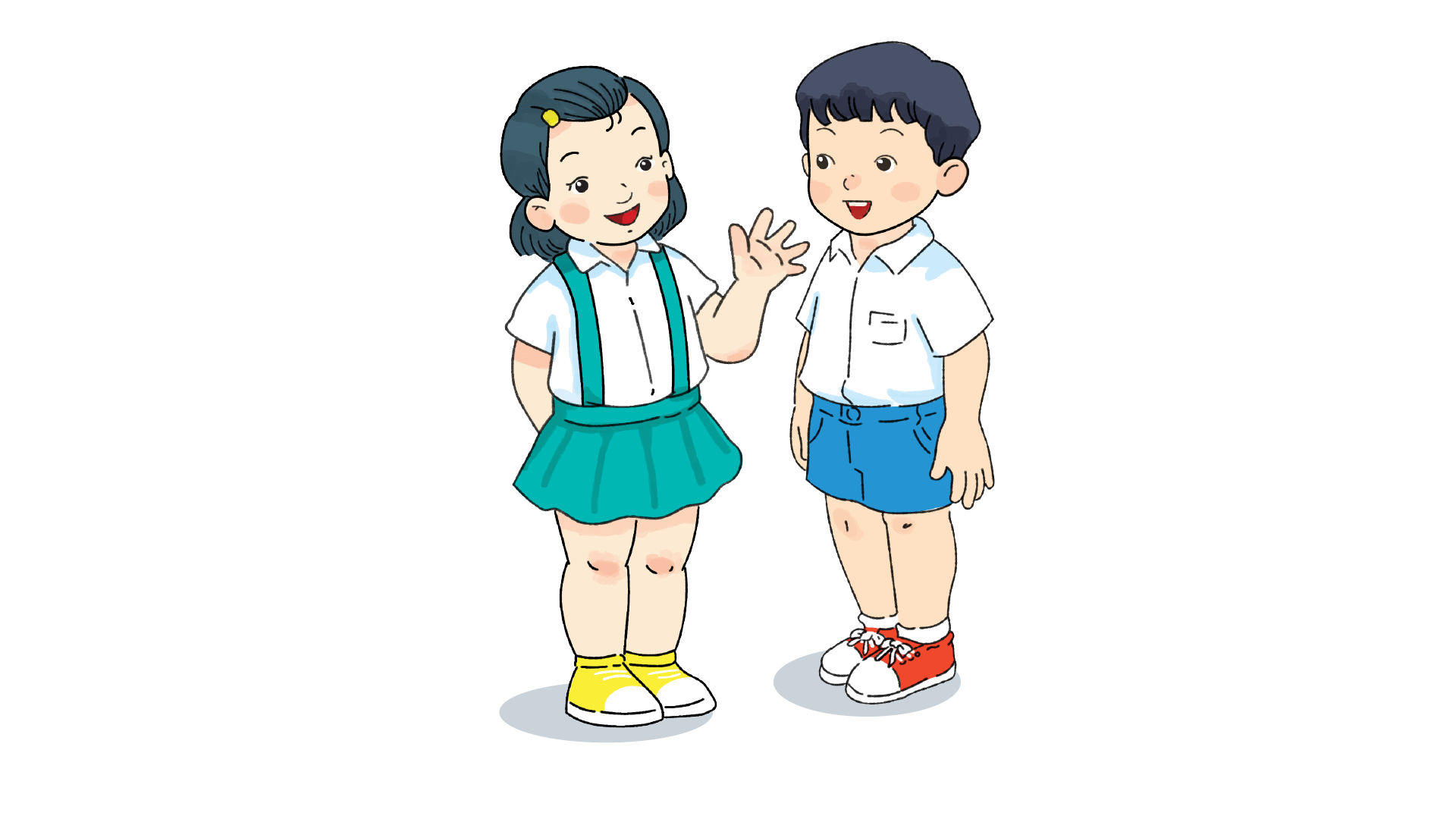 Cùng nhau gìn giữ vệ sinh. Trường lớp sạch đẹp chúng mình khoẻ vui.
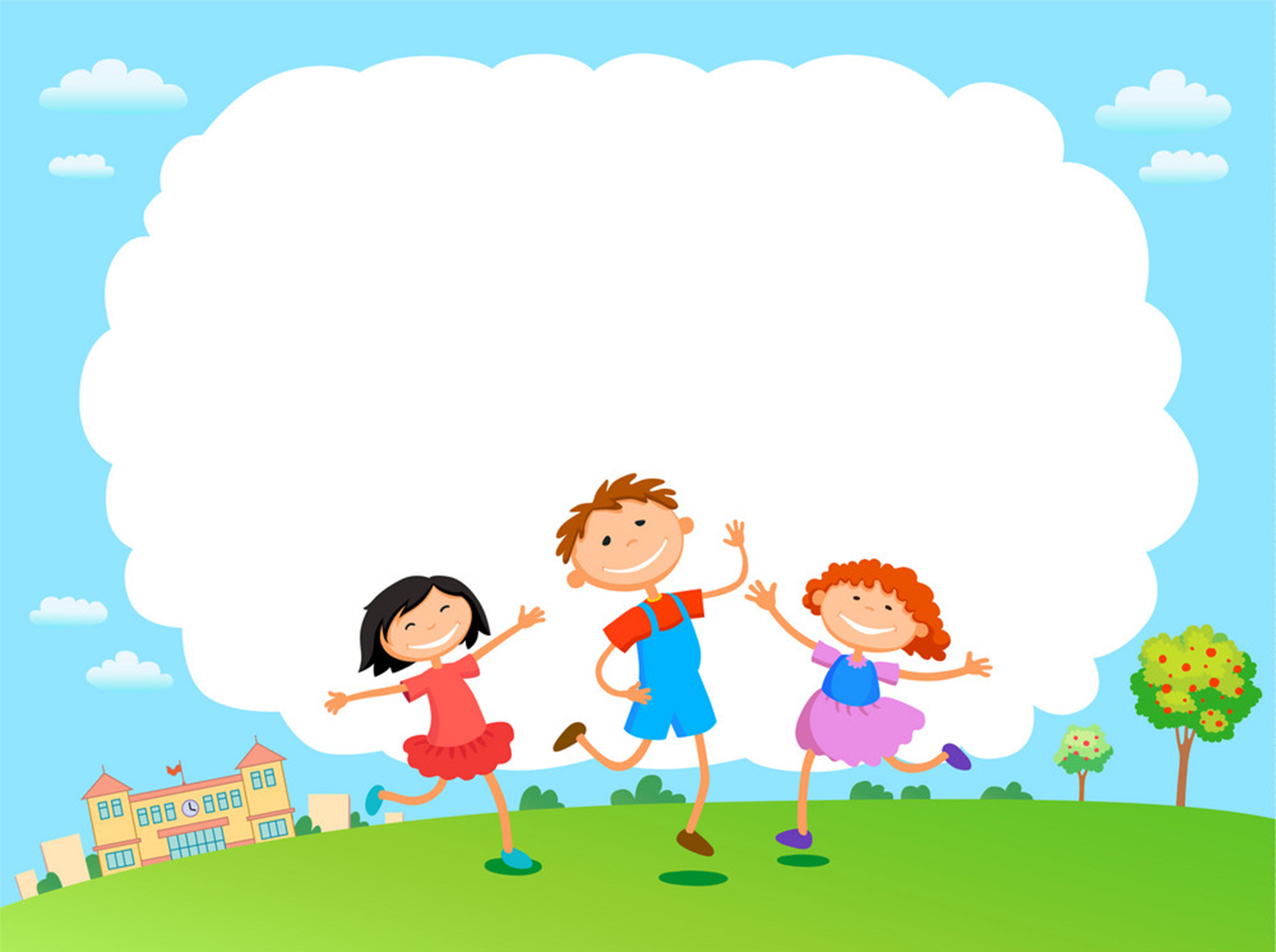 Ôn lại bài vừa học.
Chuẩn bị nội dung bài sau.